Storage OneDrive
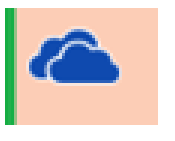 Sound recordings should not be stored on OneDrive
The scrambling key should be stored on an encrypted memory stick
Personal data of special categories (sensitive) should not be stored on OneDrive 
You can store general categories of personal data (not sensitive), but the code Confidential should be applied.
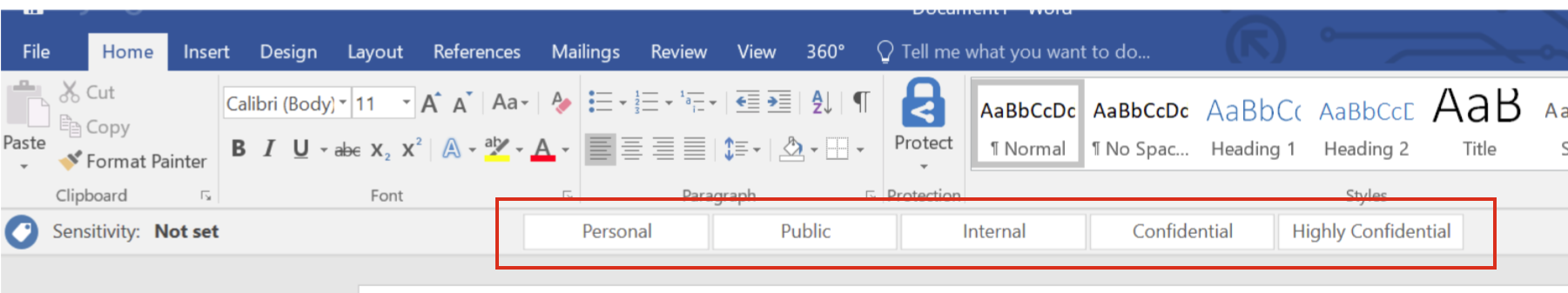